ISKRICE OTROKOM V STARI GORIIzlet v Izolo
September 2015
8:30.. ups, koliko vozičkov je potrebno spraviti v avtobus ?!
Seveda zmoremo!
Gremo !  Smer Izola.
Otroke je treba pravilno namestiti in dobro pripeti. Z malo pomoči tudi to ni problem.
Izhodiščne točka pohoda - parkirišče Simonov zaliv.
Okrog 50 nas je, od tega 18 otrok.
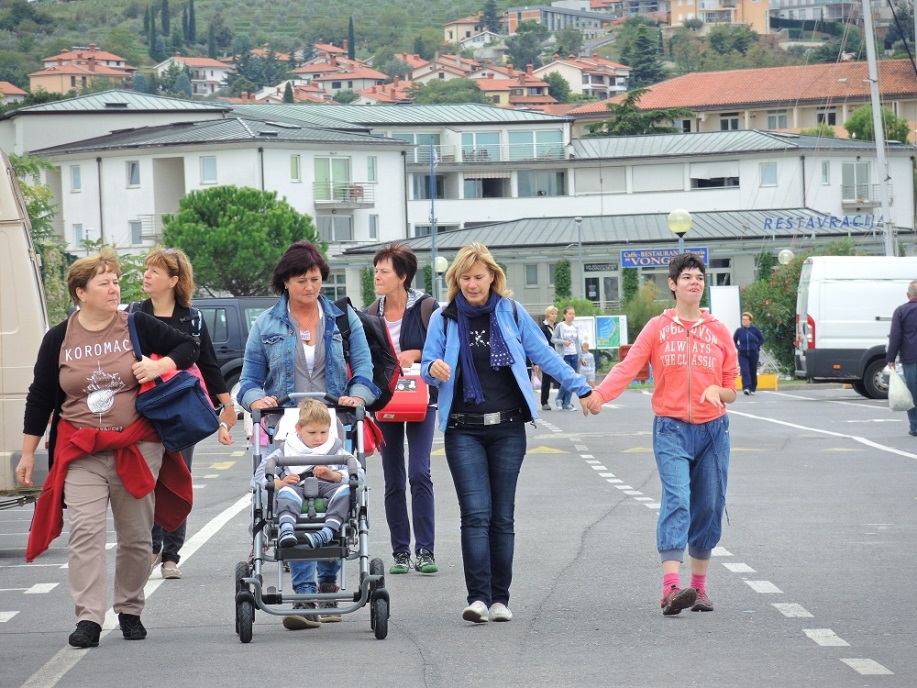 In smo hodili, hodili, hodili ... pa še fajn je b‘lo.
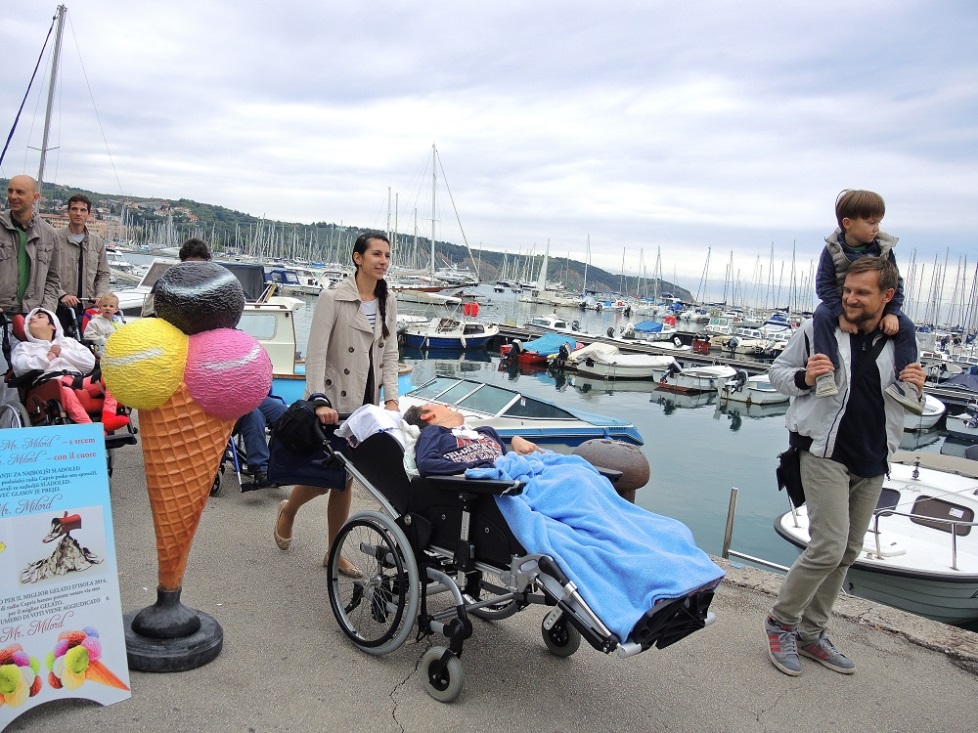 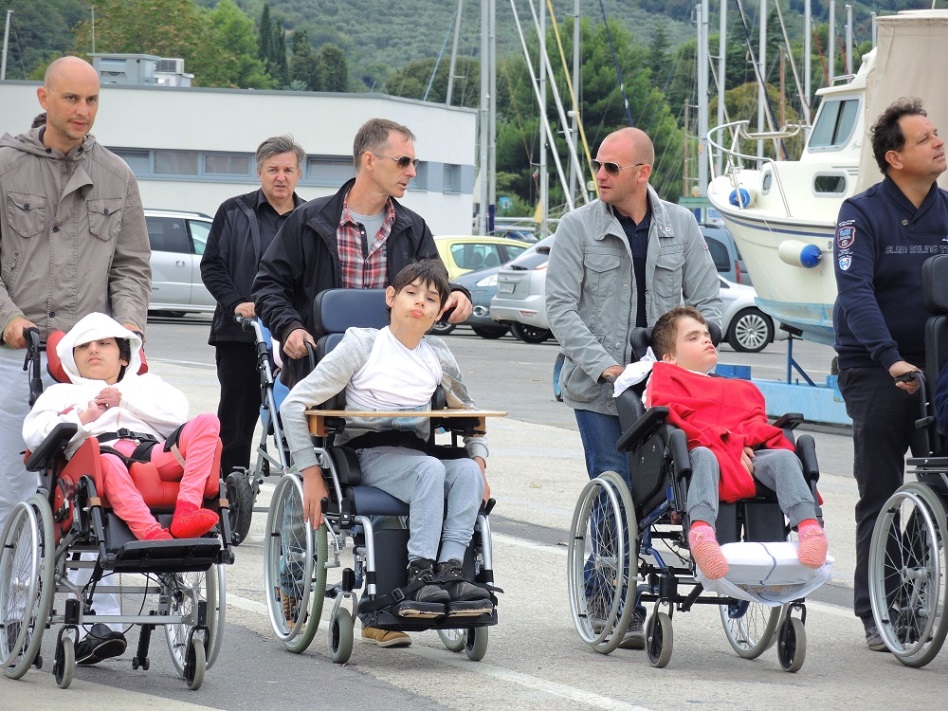 Cilj  - Izola, Dom dva toplola
Čas je za kosilo. Kako nahraniti otroke? Tudi to zmoremo.
In počasi nazaj do avtobusa.
Tudi v avtobusu je lepo.
Uspešno opravljeno.
Hvala prijatelji!